Bài 1: ÔN TẬP CÁC SỐ ĐẾN 100 000 (tiết 1)
1
Số?
?
?
?
?
?
?
?
?
?
?
Viết số rồi đọc số, biết số đó gồm:
a) 4 chục nghìn, 2 nghìn, 5 trăm và 3 chục
b) 8 nghìn, 8 trăm, 8 chục và 8 đơn vị 
c) 5 chục nghìn, 7 trăm, 1 chục và 4 đơn vị
d) 9 chục nghìn, 4 nghìn và 5 đơn vị
2
42 530
8 888
50 714
94 005
Số?
a) 6 825 = 6 000 + 800 + 20 + 5
b) 33 471 = 30 000 + 3 000 + 400 + 70 + 1
c) 75 850 = 70 000 + 5 000 + 800 + 50
d) 86 209 = 80 000 + 6 000 + 200 + 9
3
?
?
?
?
Số?
4
a.
17 599
17 600
17 601
17 602
?
17 598
?
17 597
?
17 595
17 596
b.
100 000
80 000
60 000
?
30 000
40 000
50 000
70 000
90 000
?
?
?
Số?
5
?
?
?
?
?
?
?
?
Bài 1: ÔN TẬP CÁC SỐ ĐẾN 100 000 (tiết 2)
> ; < ; =
1
=
?
<
?
8 563
?
>
?
>
45 130
>
?
?
>
69 709
2
Chọn câu trả lời đúng
Số bé nhất trong các số 20 107, 19 482, 15 999, 18 700 là:

b) Số nào dưới đây có chữ số hàng trăm là 8?

c) Số dân của một phường là 12 967 người. Số dân của phường đó làm tròn đến hàng nghìn là:
Số?
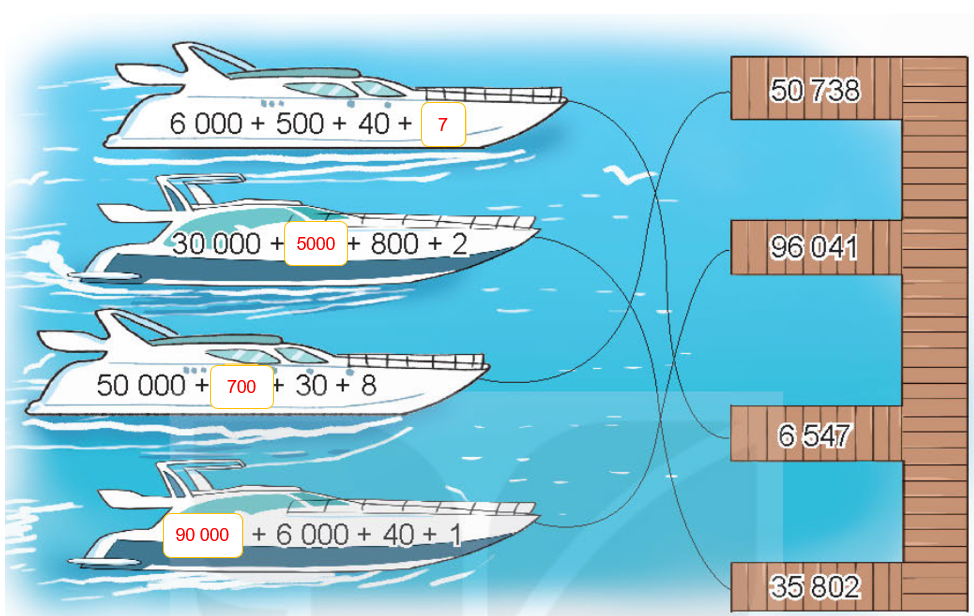 3
?
?
?
?
4
Trong bốn ngày đầu của tuần chiến dịch tiêm vắc – xin phòng COVID – 19, thành phố A đã tiêm được số liều vắc – xin như sau:

Ngày nào thành phố A tiêm được nhiều liều vắc – xin nhất? Ngày nào thành phố A tiêm được ít liều vắc – xin nhất?
Ta có: 29 419 < 35 952 < 36 785 < 37 243
Ngày thứ Tư thành phố A tiêm được nhiều liều vắc – xin nhất, ngày thứ Năm tiêm được ít liều vắc – xin nhất
4
Trong bốn ngày đầu của tuần chiến dịch tiêm vắc – xin phòng COVID – 19, thành phố A đã tiêm được số liều vắc – xin như sau:

b) Viết tên các ngày theo thứ tự có số liều vắc – xin đã tiêm được từ ít nhất đến nhiều nhất 
	Tên các ngày theo thứ tự có số liều vắc – xin đã tiêm được từ ít nhất đến nhiều nhất là: thứ Năm, thứ Ba, thứ Hai, thứ Tư
Đố em!
Số 28 569 được xếp bởi các que tính như sau:
5
THANK YOU!